Advancing Civic Health in Florida’s Communities
FCA Third Thursday 2024 Webinar Series
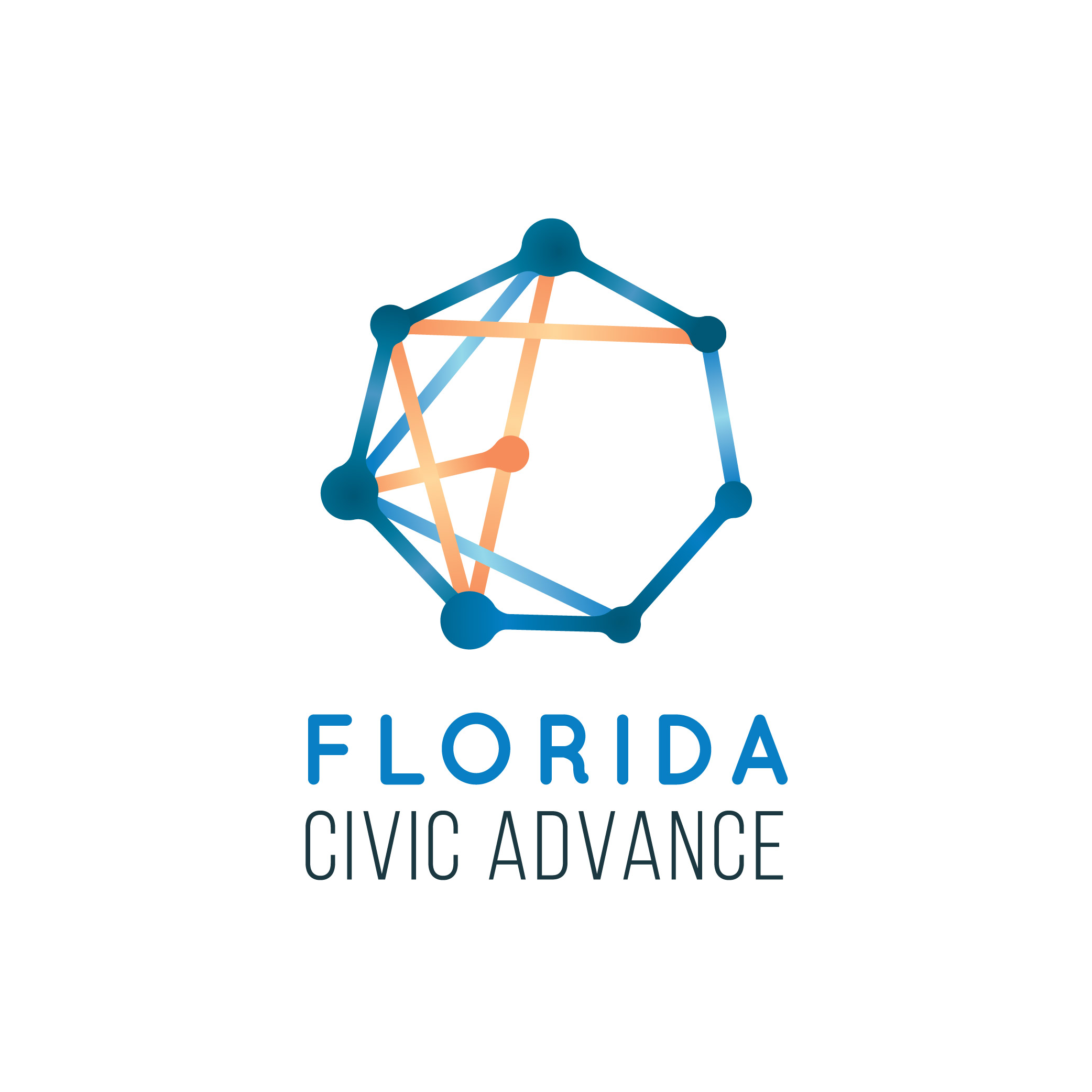 https://floridacivicadvance.com
FCA Third Thursdays Webinar
Thursday, February 15, 2024, 12-1 pm, ET
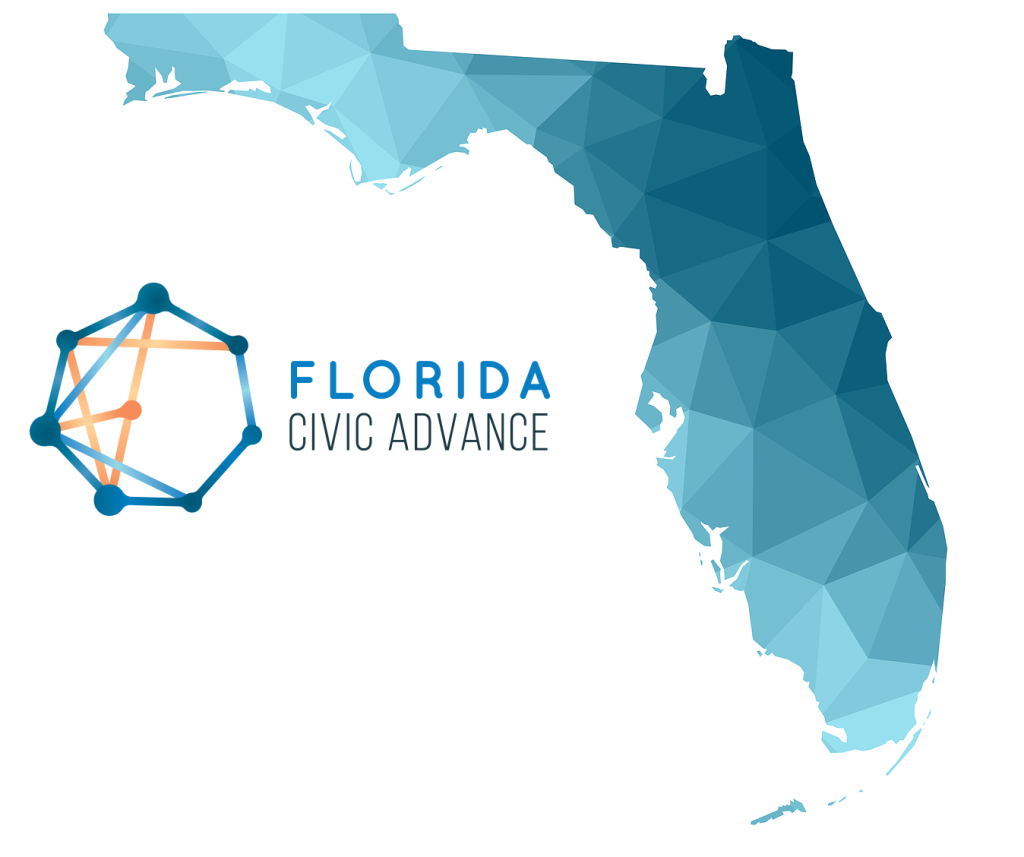 Florida Civic Advance Advancing Civic Health in Florida’s Communities
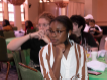 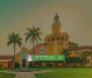 “Engaging Youth in Civic Health:
Stetson Law Youth Civic Engagement Program”
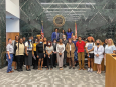 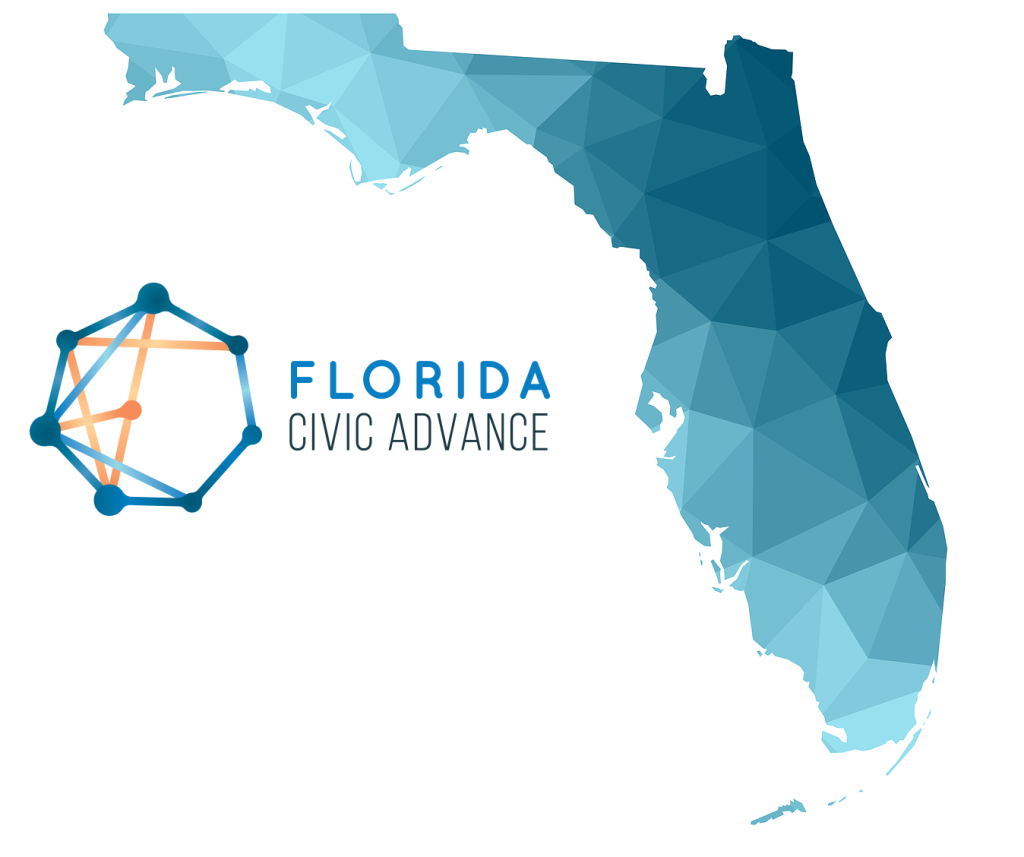 Florida Civic Advance Advancing Civic Health in Florida’s CommunitiesWebinar Zoom Housekeeping
Place your device on Mute till the Q&A 
The FCA conducts nonpartisan  webinars
Show respect for the speakers and each other 
Please use “Chat” to share questions, comments and links 
      to resources. 
We will try to have the speakers answer your questions during the presentations
We will have an open Q & A after the presentations
3
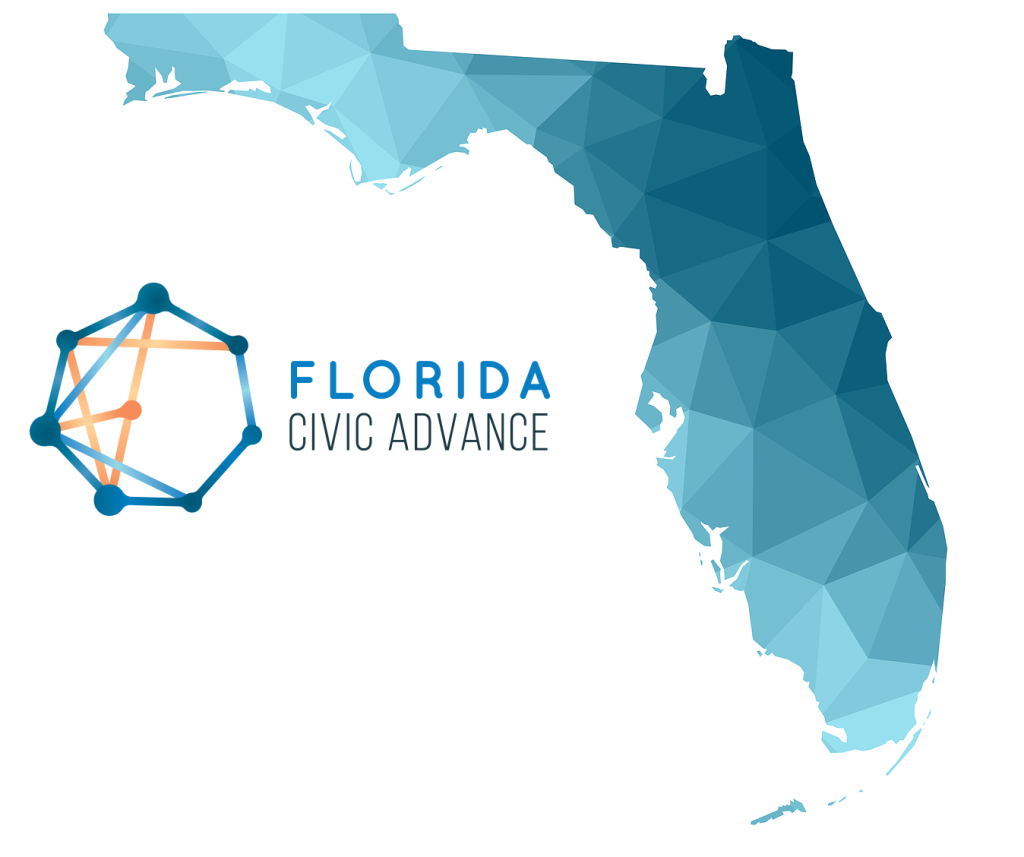 Florida Civic Advance Advancing Civic Health in Florida’s CommunitiesWHAT IS  CIVIC HEALTH
“Civic health reflects the opportunities people have to participate in their communities.”
National Conference on Citizenship
4
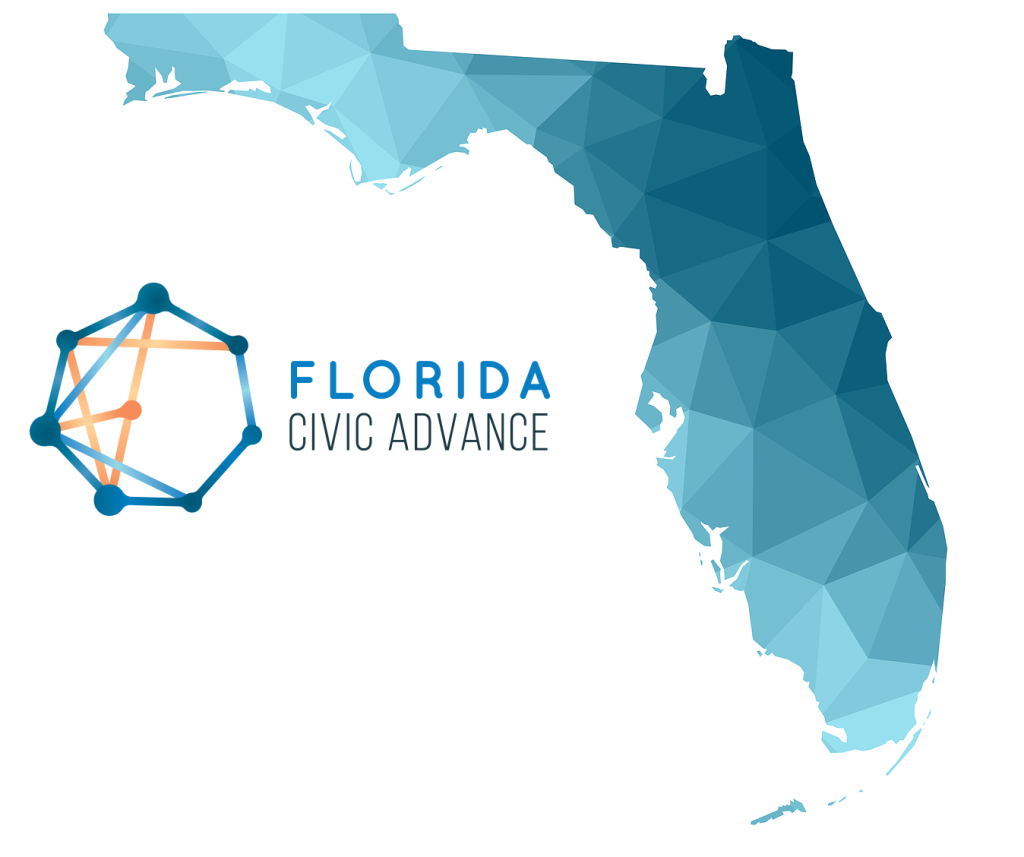 Florida Civic Advance Advancing Civic Health in Florida’s CommunitiesWHAT IS  CIVIC HEALTH
Communities with strong indicators of civic health have:

.
5
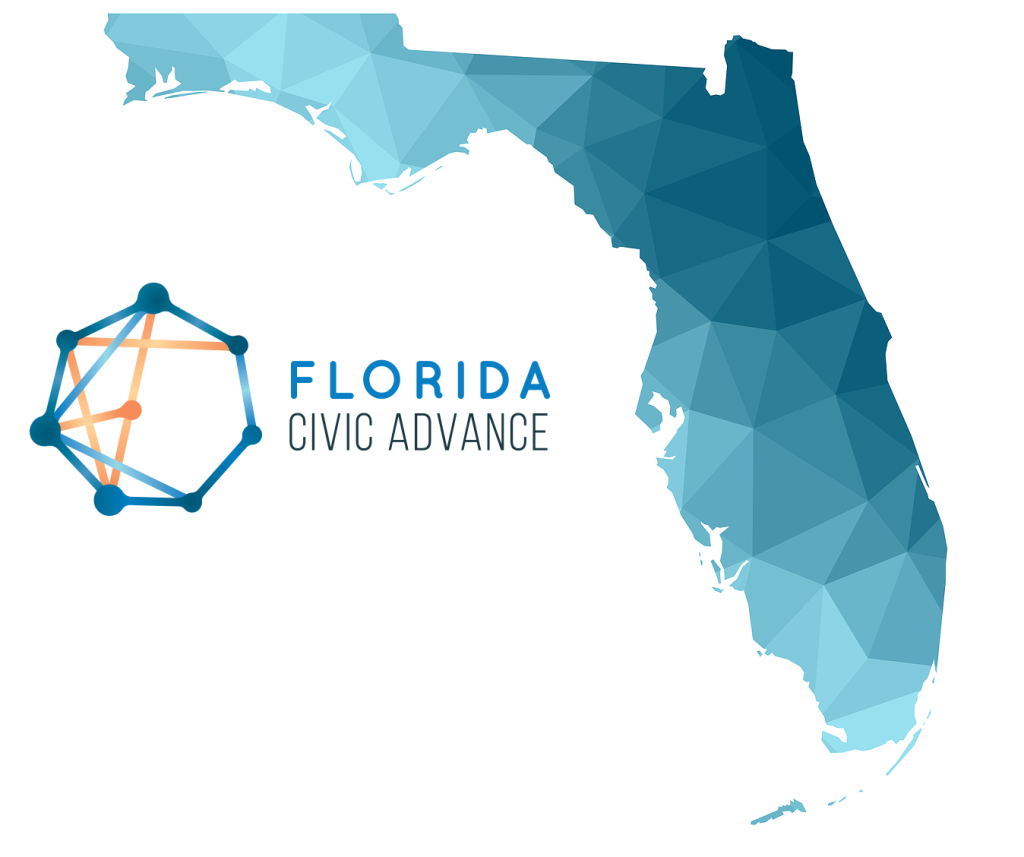 Florida Civic Advance Advancing Civic Health in Florida’s CommunitiesFLORIDA’S  CIVIC HEALTH CHALLENGE
Florida, the 3rd largest state, ranks among the lowest states in terms of civic health. We want to change that. 
50th in nation in volunteering among 50 states (2015)
49th in belonging to a civic organization (2013)
50th in donating to charity (2015) 
50th in helping neighbors fix a community problem (2015) and 
50th attending public meetings (2015)
6
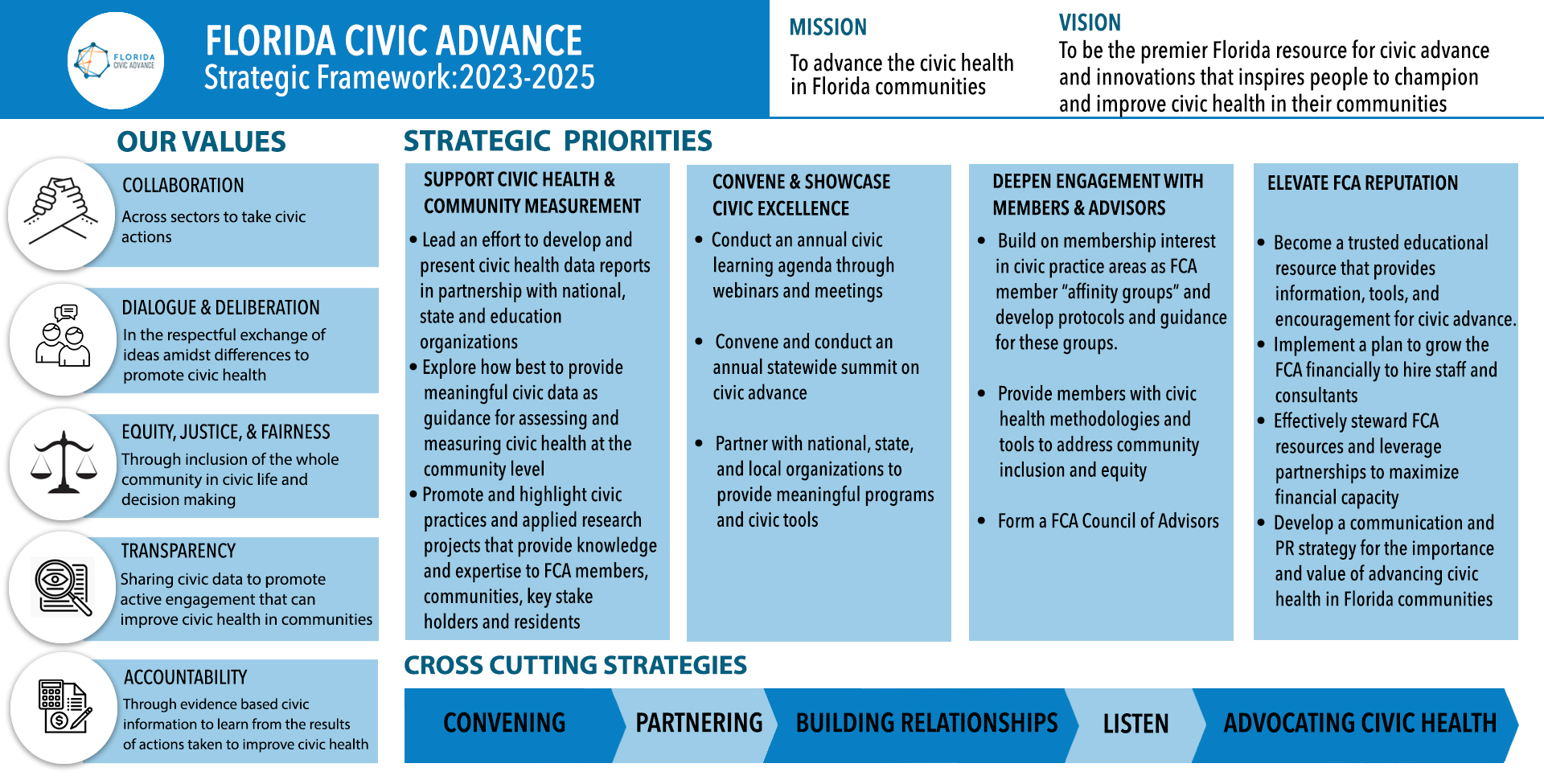 Advancing Civic Health in Florida’s Communities
7
“Engaging Youth in Civic Health: Stetson Law Youth Civic Engagement Program
Introducing the Moderator & Presenters
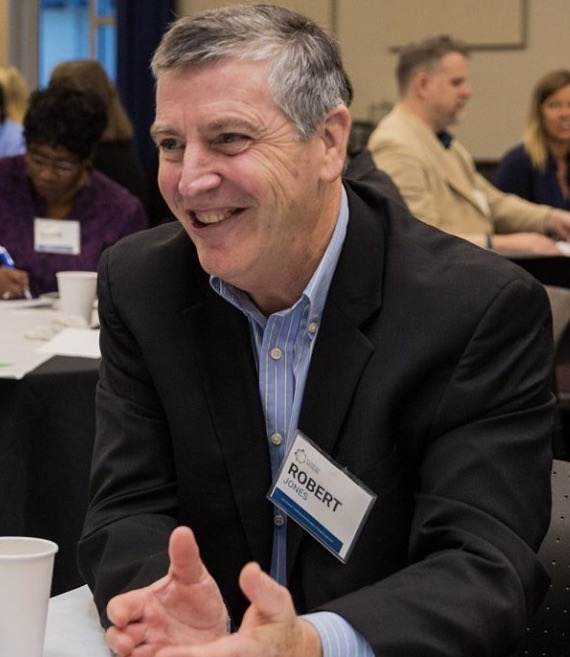 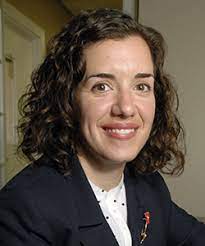 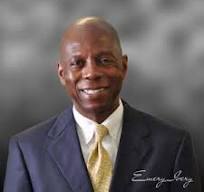 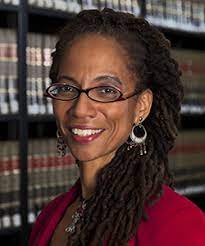 Bob Jones
Introduction
FCA Board Member
Emery Ivery,
Moderator,
Board Member, Florida Civic Advance
Christine Cerniglia, Professor, 
Director of Clinical Education, Stetson University College of Law
Judith Scully, Professor, Stetson University College of Law, founder, Social Justice Advocacy Concentration
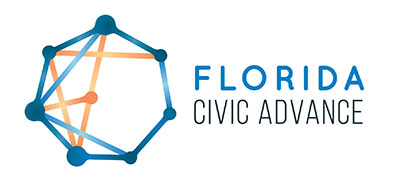 8
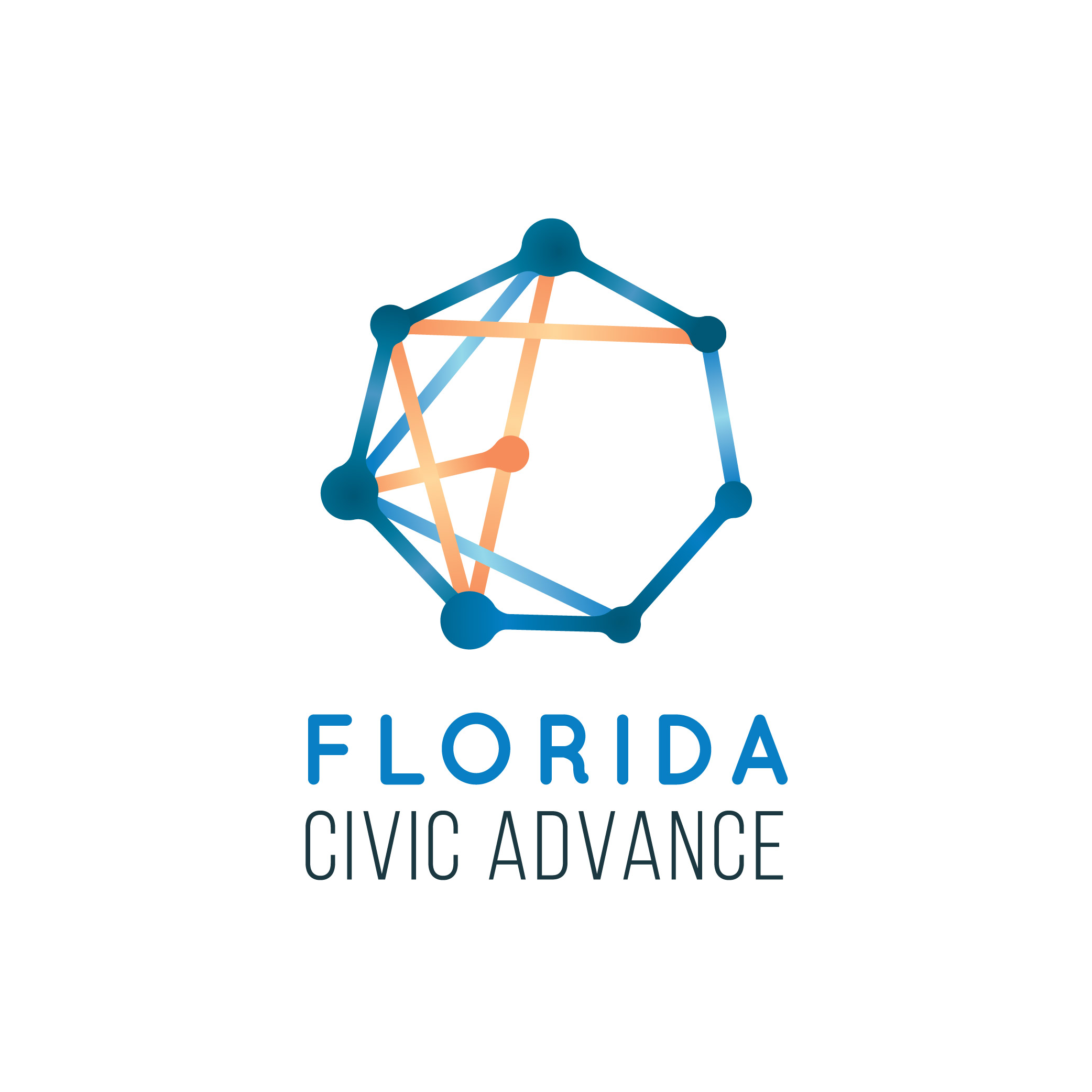 “Engaging Youth in Civic Health: Stetson Law Youth Civic Engagement Program
What do you want to Learn From Today’s Webinar?

Who: Stetson Law, Youth Civic Engagement Program

What: Hear about other communities and efforts to engage youth. What data has been collected from participants following the program? More about youth and civic health. Civic programs in schools. Level of civic understanding of the students. Challenges of engaging youth in civic life. Best practices in undergraduate education.

How: Connecting the program to civic engagement activities in Gulfport and St Pete. How do you engage young people with voting? Teaching youth to engage in community. Partnership opportunities. How to provide equitable education for students.
9
Florida Civic Advance Advancing Civic Excellence in Florida’s Communities
In Case You Missed Past FCA Civic Excellence Webinars 
Visit our website: https://www.floridacivicadvance.net
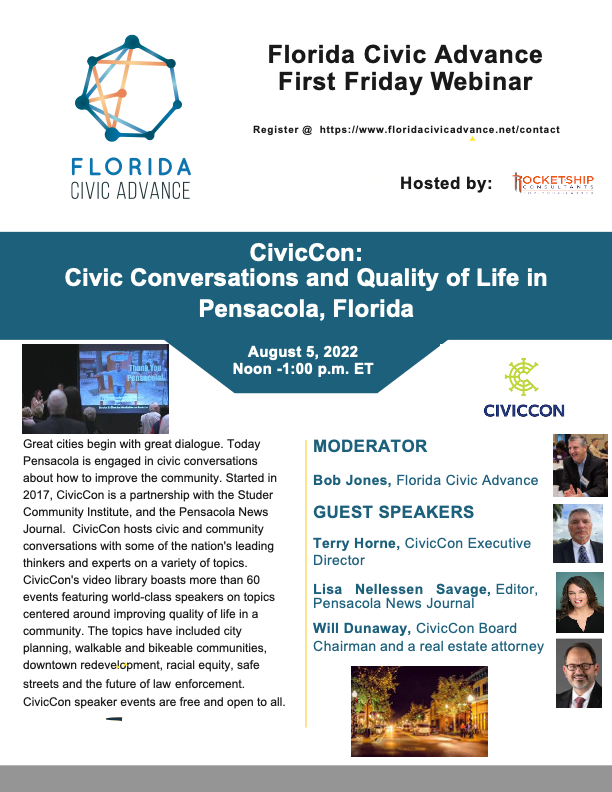 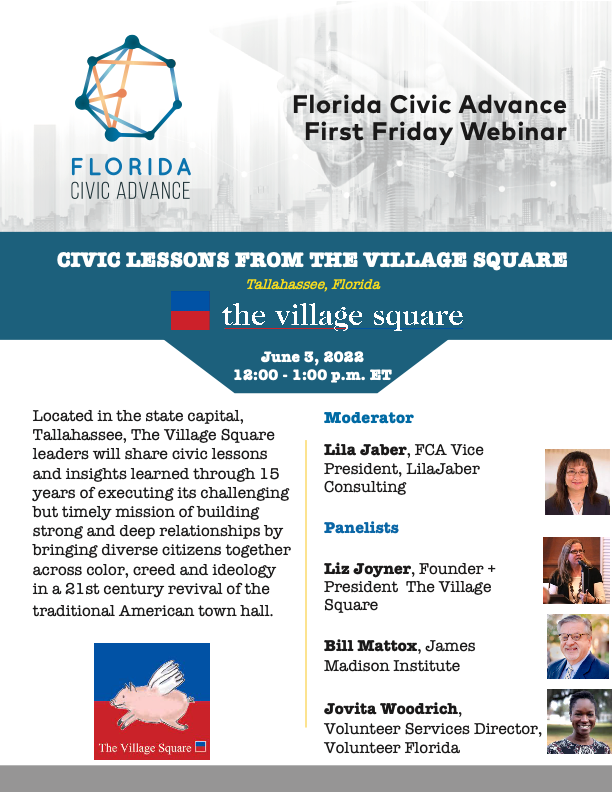 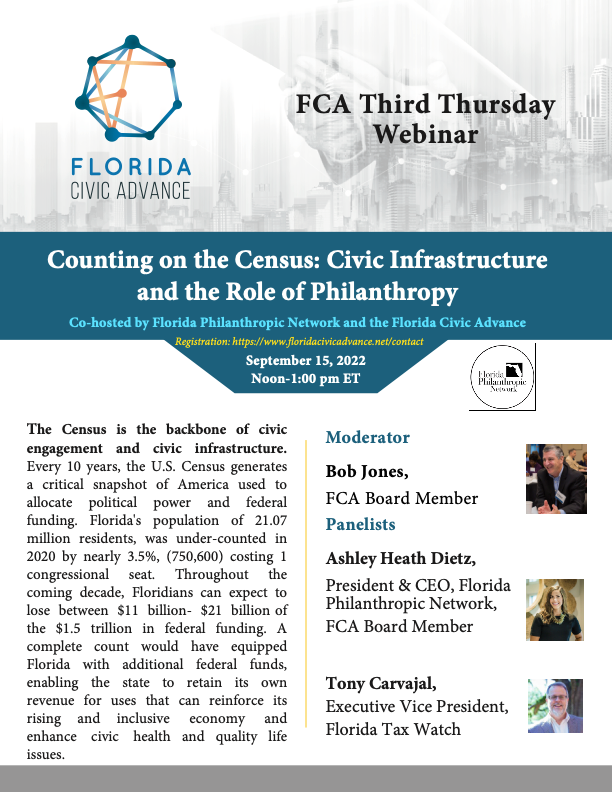 10
Florida Civic Advance Advancing Civic Health in Florida’s Communities
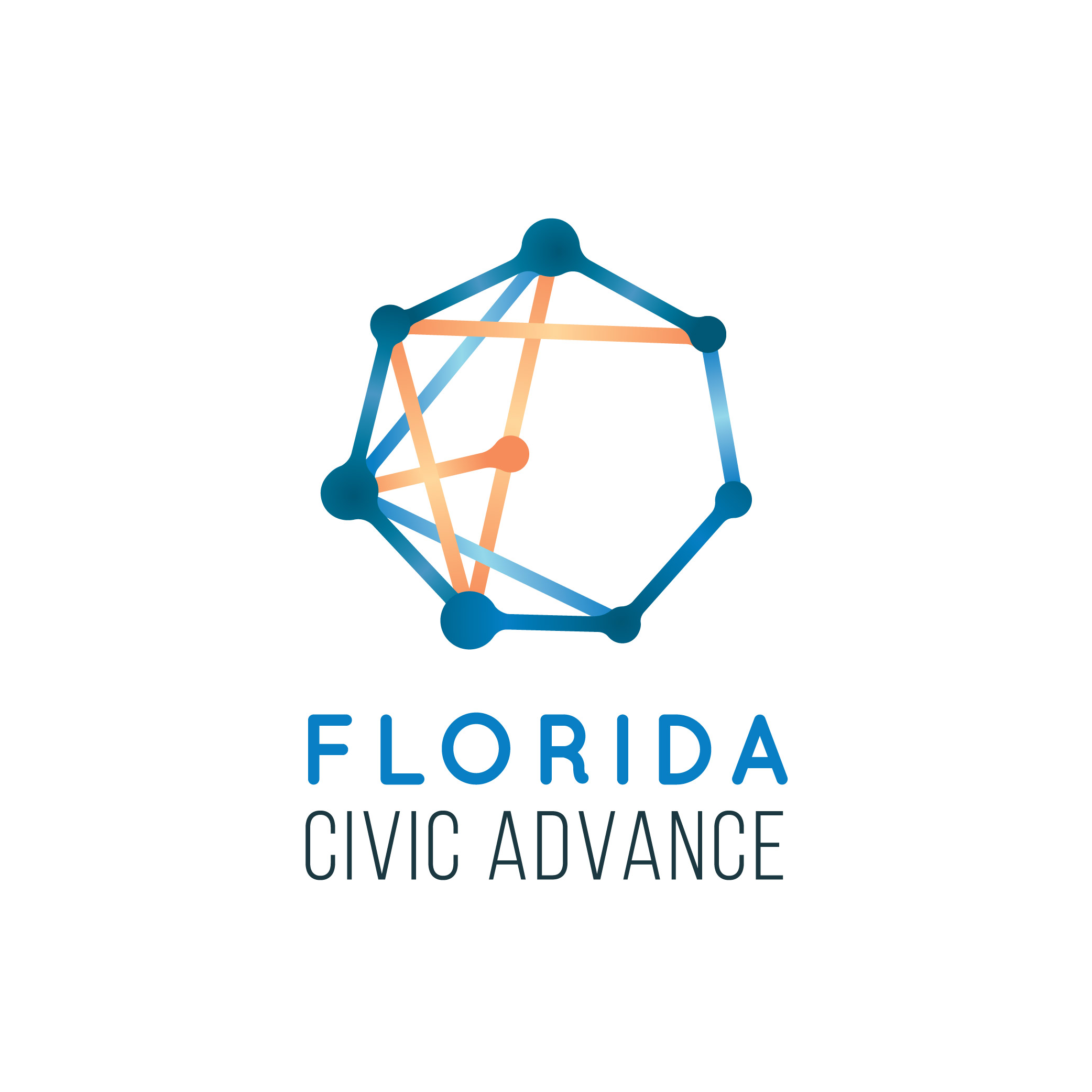 Join us in advancing civic health in Florida’s communities!

Florida Civic Advance Membership
We welcome organizations and individuals to join as FCA members to build together a new nonprofit membership network dedicated to increasing civic practices and advancing civic health in Florida’s communities

https://floridacivicadvance.com/membership/
11
Florida Civic Advance Advancing Civic Excellence in Florida’s Communities
FCA Website
https://www.floridacivicadvance.com 
Membership Benefits and Application 
https://floridacivicadvance.com/membership/
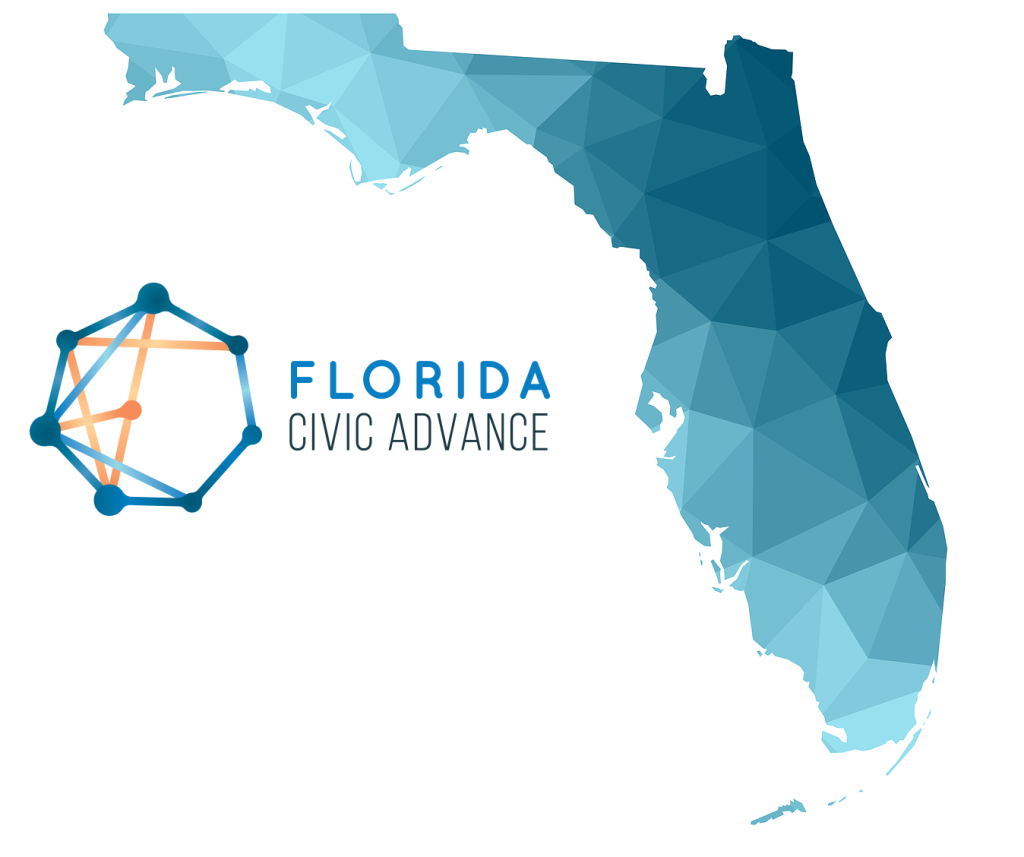 12
Florida Civic Advance Advancing Civic Health in Florida’s Communities
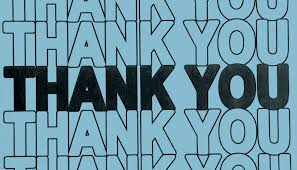 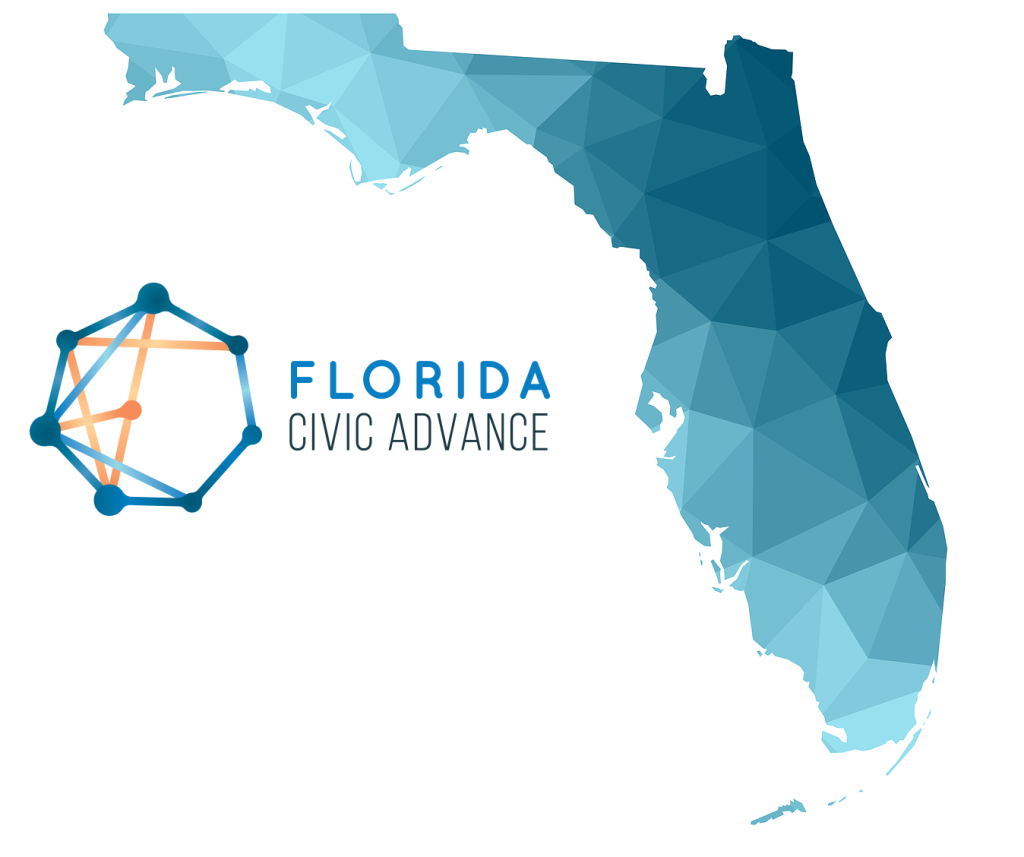 https://www.floridacivicadvance.com
13